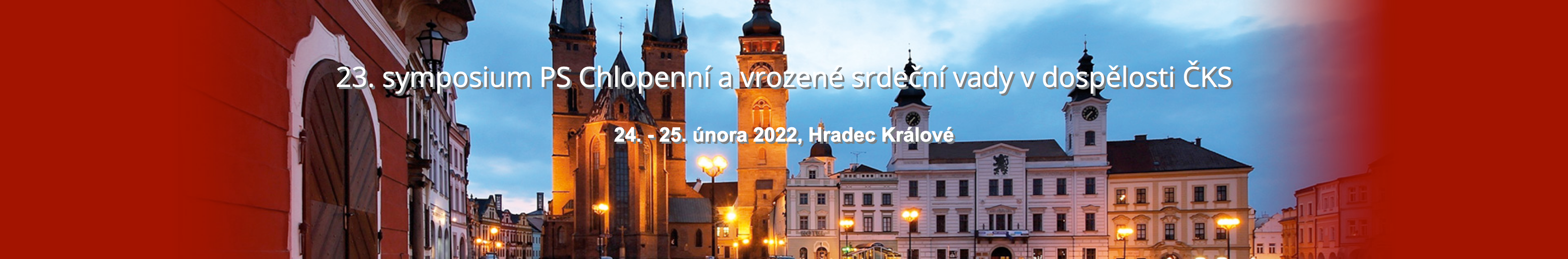 Vliv fenestrace na dlouhodobé přežívání pacientůpo totálním kavopulmonálním spojení
Ondřej Materna


Dětské kardiocentrum
2. lékařské fakulty Univerzity Karlovy
a Fakultní nemocnice Motol v Praze
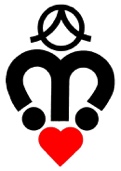 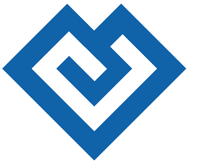 Rizikové faktory – indikace fenestrace
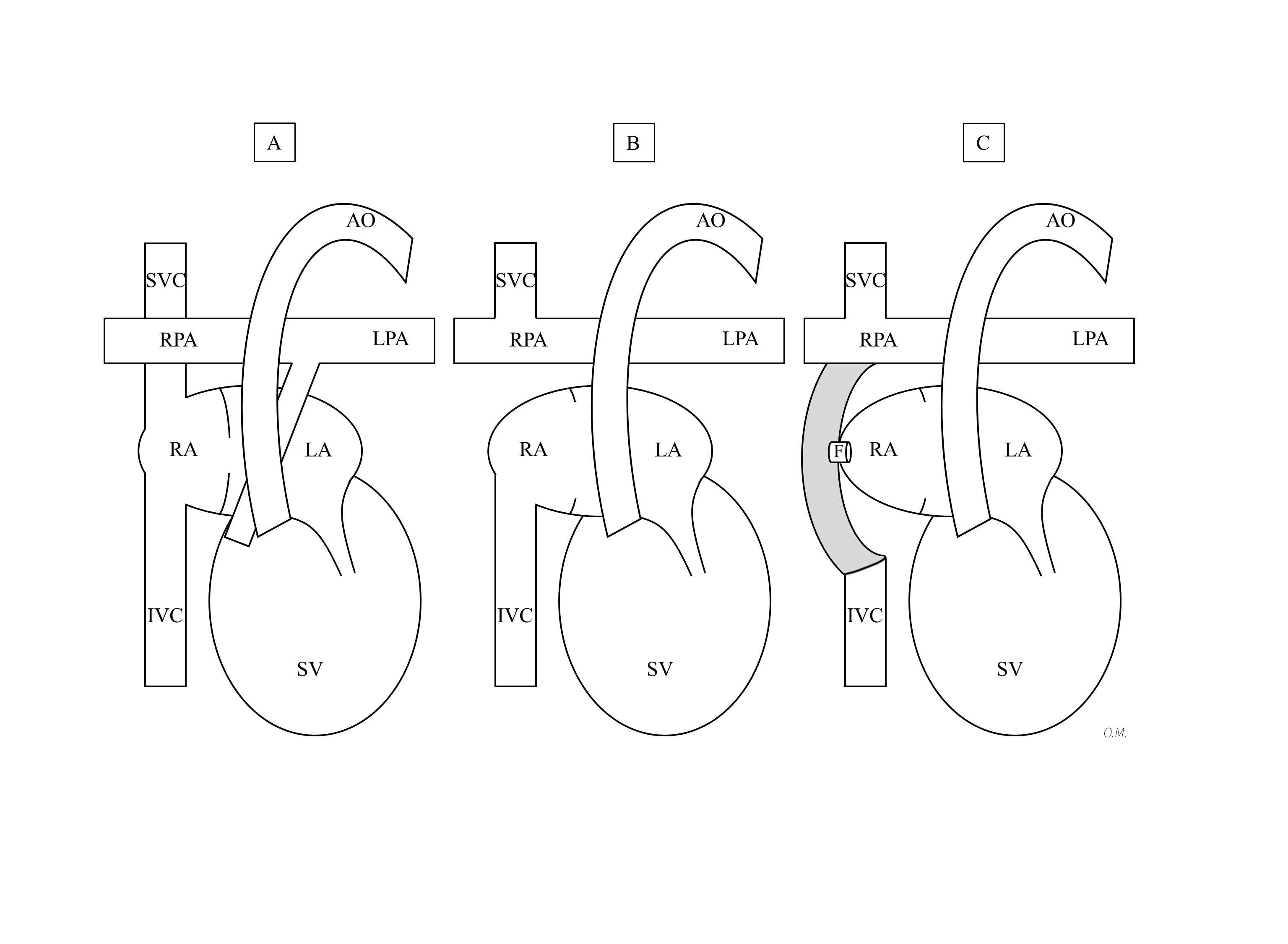 Rizikové faktory:
velikost plicních tepen
plicní cévní rezistence
morfologie komory
funkce komory
funkce AV chlopní
obstrukce výtoku z komory
obstrukce plicních žil
věk		       Fisher et al. 1995
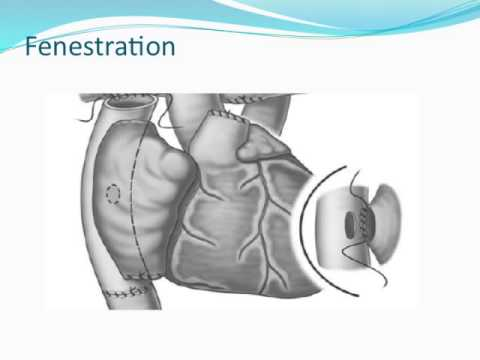 Fenestrace ↑ srdeční výdej a
↓ splanchnické městnání za cenu ↓ SaO2
Indikace k fenestraci – Fisher skóre 4-5 nebo peroperačně tlak v TCPC > 15 mmHg
Materna O, Janoušek J. Vývoj funkce kardiovaskulárního systému u pacientů s funkčně jedinou komorou. ČS Fyziol. 2021.
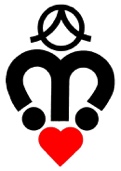 Databáze

Cross-match s matrikou zemřelých a národním kardio-vaskulárním registrem

Věk při TCPC 4.7 (IQR 3.5-6.4) let
Všichni pacienti v ČR s TCPC od 1992 do 2016
N = 354 pacientů
– 3x take-down v den operace
Intra-atriální tunel N = 175
Extra-kardiální konduit N = 176
6 časných úmrtí
N = 345 pacientů
Materna O, Illinger V, Jičínská D, Koubský K, Kovanda J, Ložek M, Tax P, Reich O, Chaloupecký V, Janoušek J. Influence of fenestration on long-term Fontan survival. Cardiol Young. 2021.
Kompozitní end-point = úmrtí, take-down TCPC, indikace k transplantaci srdce
*, +, # p< 0.05, $ p = 0.013
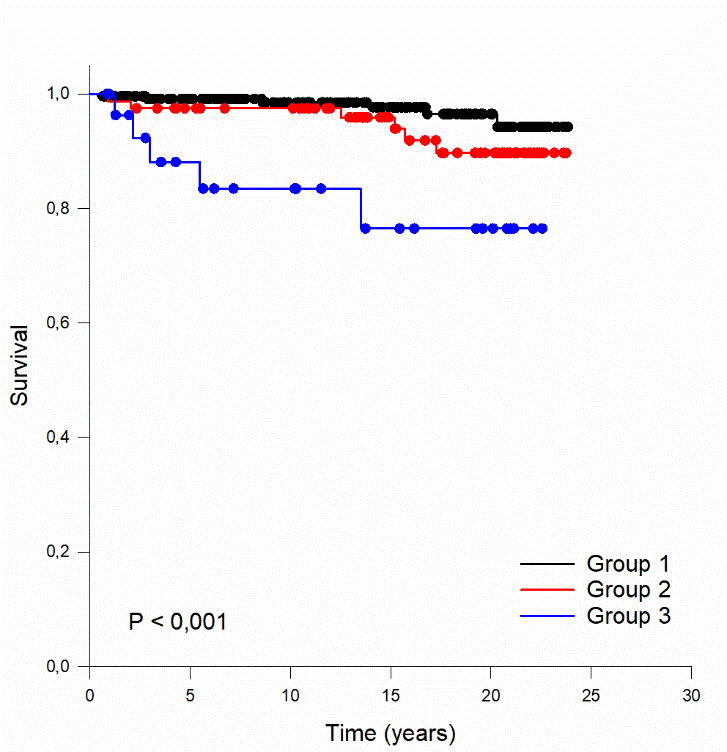 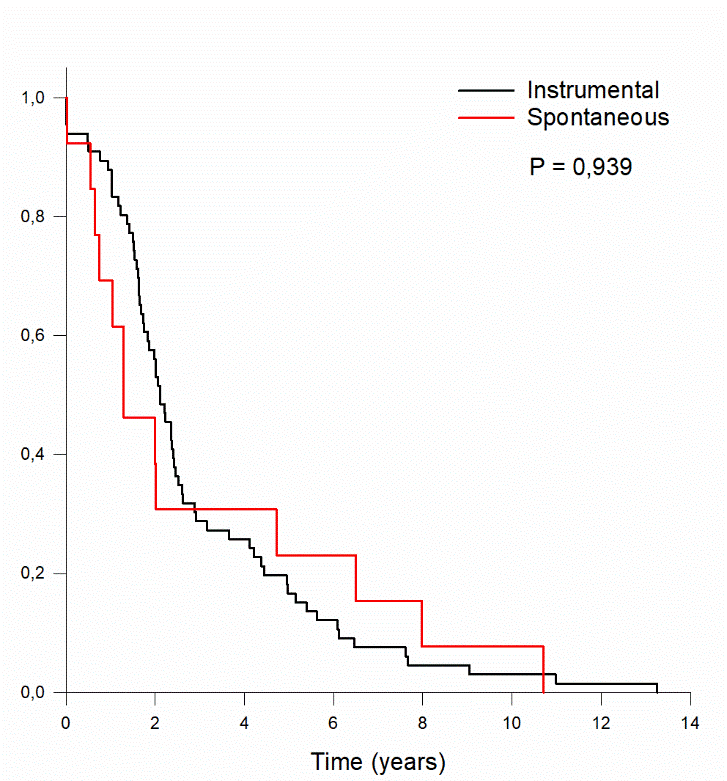 Nefenestrovaní
Fenestrace uzavřená
Fenestrace otevřená
Celková průměrná pravděpodobnost přežití bez dosažení kompozitního end-pointu = 97.1 a 92.9 % po 10 a 20 letech od operace
Pravděpodobnost zachování průchodnosti fenestrace
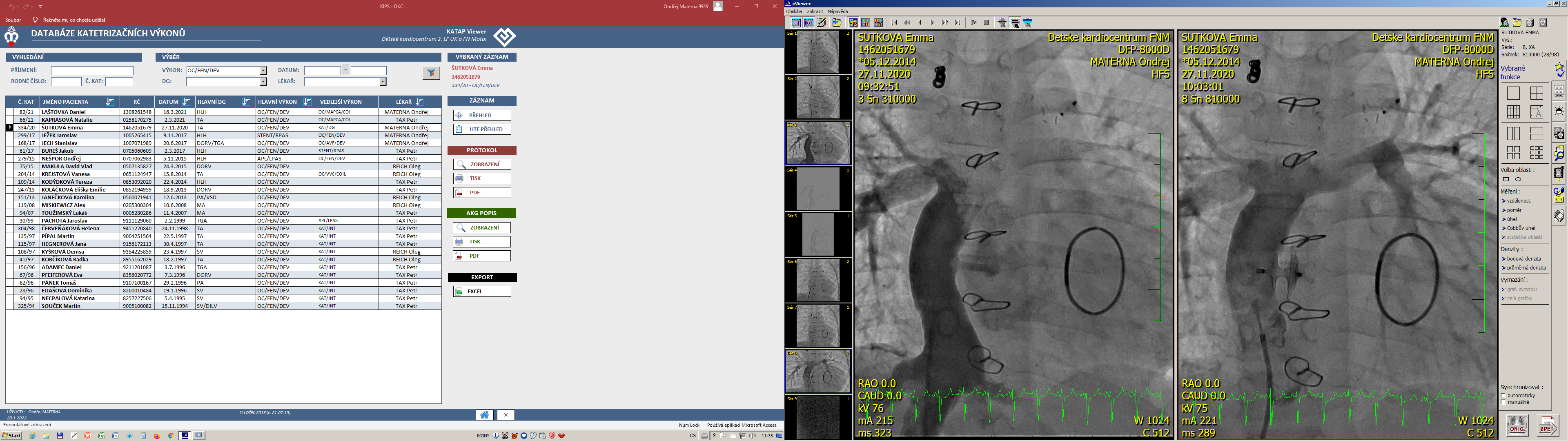 Katetrizační uzávěr fenestrace:
58 pacientů (26 žen)
ve věku 6.7 (medián, IQR 5.47-10.31) let
Spirály 37x (6x re-okluze)
ASO 8x
Covered CP stent 1x
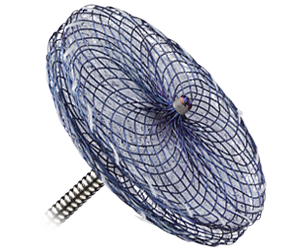 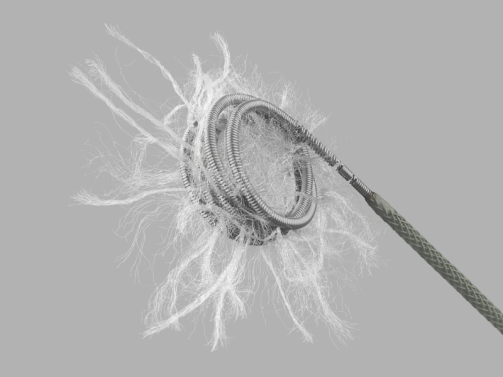 Rozdíl mezi skupinou 2 a 3:
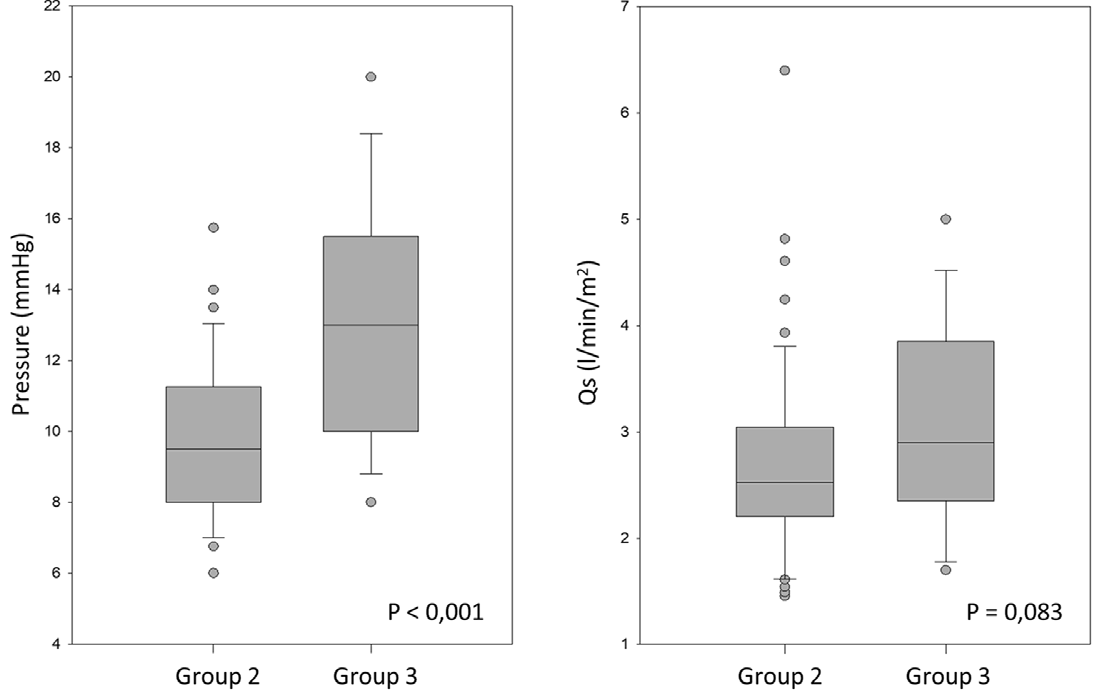 Hemodynamická data před instrumentálním uzávěrem a po něm:
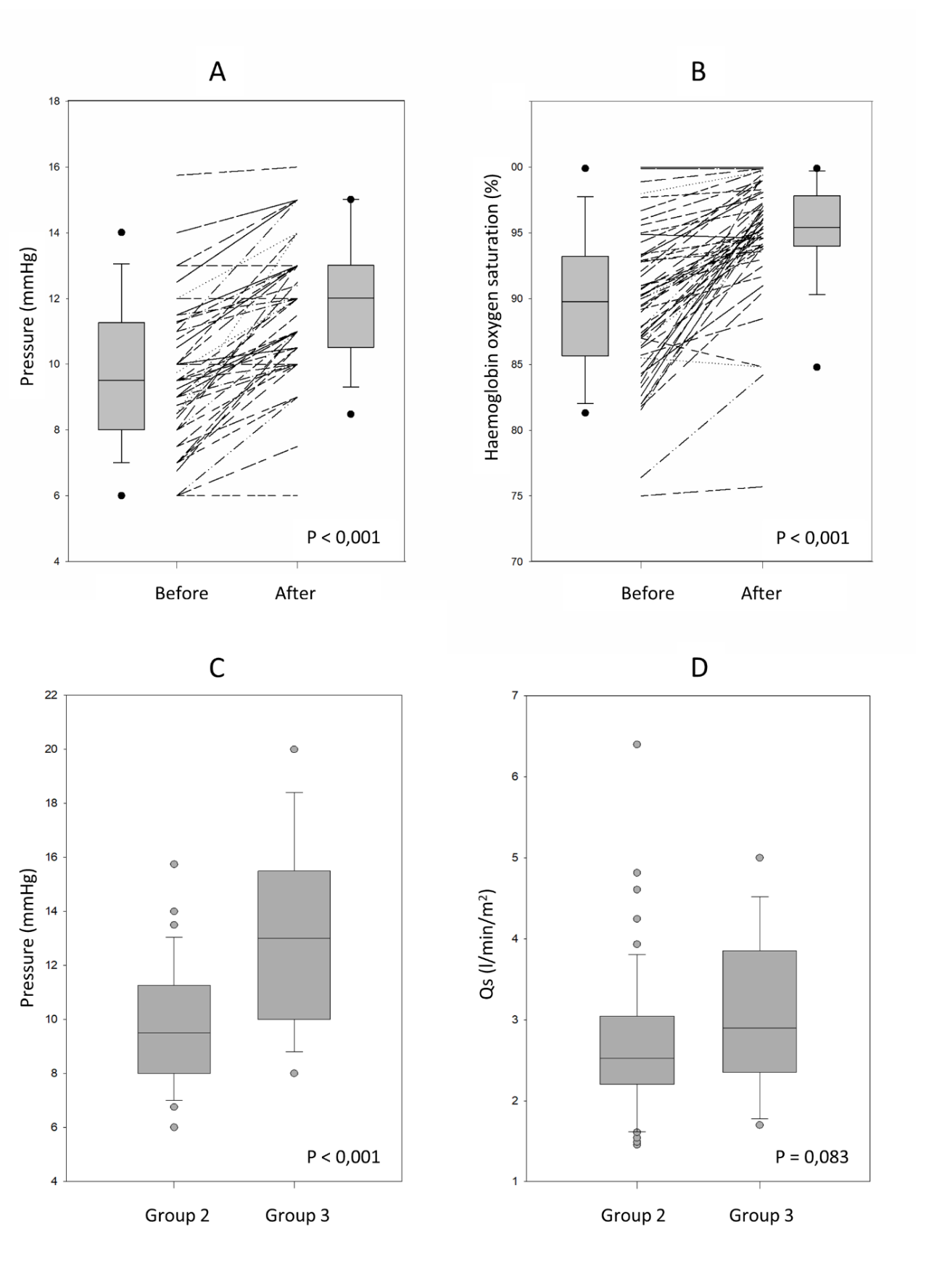 Závěry
Průměrná pravděpodobnost přežití bez dosažení kompozitního end-pointu je 92.9 % po 20 letech od operace
Přežití je horší u pacientů s přetrvávajícími rizikovými faktory zabraňujícími uzavření fenestrace v systému TCPC
Zátěžová kapacita pacientů s uzavřenou fenestrace je nižší než u primárně nefenestrovaných
(velikost PA, Rp, funkce komory, AV chlopní, plicní funkce, svalstvo…)